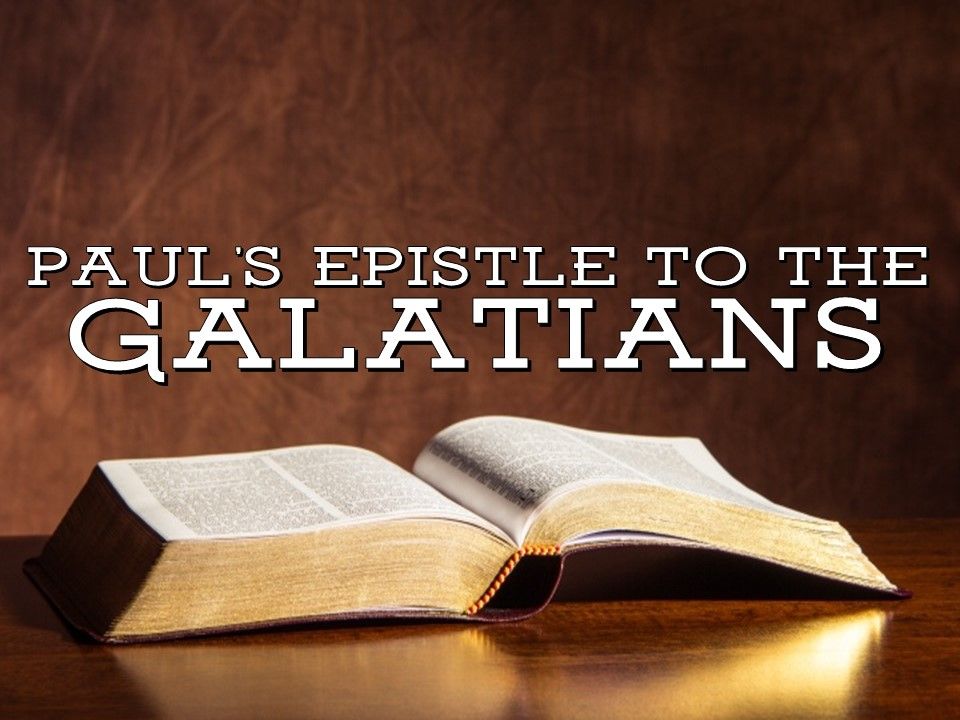 Galatians, Chapter 1
Paul… 	Explains His Authority (1:1-5).
			Expresses His Anxiety (1:6-7).
			Exposes His Adversaries (1:8-10).

Paul…	The Persecutor (1:11-14).
			The Believer (1:15-16b, 24).
			The Preacher (1:16c-23).
Galatians, Chapter 2
THE COUNCIL AT JERUSALEM

	The Private Consultation (2:1-2).
	The Public Convocation (2:3-5).
	The Personal Confirmation (2:6-10)

PETER (CEPHAS) OPPOSED BY PAUL.

	Peter’s Relapse (2:11-13).
	Paul’s Rebuke (2:14-21).
Galatians, Chapters 3 & 4
FAITH BRINGS RIGHTEOUSNESS

	The Personal Argument (3:1-5).

	The Scriptural Argument (3:6-14).

	The Logical Argument (3:15-29).

	The Historical Argument (4:1-11).

	The Sentimental Argument (4:12-18).

	The Allegorical Argument (4:19-31).
Galatians, Chapter 5
FREEDOM IN CHRIST

	THE SLAVE – You Lose Your Liberty (5:1).
	THE DEBTOR – You Lose Your Wealth (5:2-6).
	THE RUNNER – You Lose Your Direction (5:7-12).


WALKING BY THE SPIRIT
	The Spirit Enables us to:
		Fulfill the law of Love (5:13-15).
		Overcome the Flesh (5:19-21,24).
		Produce Fruit (5:22-23,25-26).
Galatians, Chapter 6
BEAR ONE ANOTHER’S BURDENS
	Bearing Burdens.

	Sharing Blessings.


THE MARKS OF FREEDOM
	The Legalist (6:12-13)

	Jesus Christ (6:14-16)

	The Apostle Paul (6:17-18)
Galatians 6:11-18
THE MARKS OF FREEDOM

The Legalist (6:12-13).
	They are braggarts
	They are compromisers.
	They are persuaders.
	They are hypocrites.

Jesus Christ (6:14-16).
	Paul knew the Person of the Cross.
	Paul knew the power of the Cross.
	Paul knew the purpose of the Cross.

The Apostle Paul (6:17-18).
Summary Review of Galatians
A.	The fact that we are justified by grace through faith 	means we have spiritual freedom (1:3).

B.	We are not under bondage to the dictates of the OT 	Law.  Paul soundly condemns anyone who would 	disparage the grace of God and attempt to change 	the gospel (1:8–10).

C.	He gives his apostolic credentials (1:11–2:14) and 	emphasizes that righteousness comes through 	Christ not the works of the Law (2:21).
Summary Review of Galatians
D.	The Galatians must stand fast in their freedom and 	not be “entangled again with a yoke of bondage 	(that is, the Mosaic law)” (5:1).

E.	Christian freedom is not an excuse to gratify one’s 	sin nature; rather, our freedom is an opportunity to 	love one another (5:13; 6:7–10).

F.	The Christian life is to be lived in the power of the 	Spirit, not the flesh (5:16-18).

G.	The flesh has been crucified with Christ (2:20); as a 	consequence, the Spirit will bear His fruit in the life 	of the believer (5:22–23).
Summary Review of Galatians
H.	In the end, the issue is not whether a person is 	circumcised but whether he is a “new creation” 	(6:15).

I.	Salvation is the work of the Spirit, and we must be 	born again (see Jn. 3:3).  External religious rites 	such as circumcision are of no value in the realm of 	the Spirit.


The End of our Study
Application and Discussion Questions
Discussion Questions:

	1.	In what way to you think Christians are 					“marked” today?

	2.	Do you have a greater appreciation of grace now 		that we have studied Galatians?  Explain.

	3.	How has our study of Galatians helped you in 			your daily walk with Christ?

	4.	Anything that struck you as new, or interesting 		in our study?
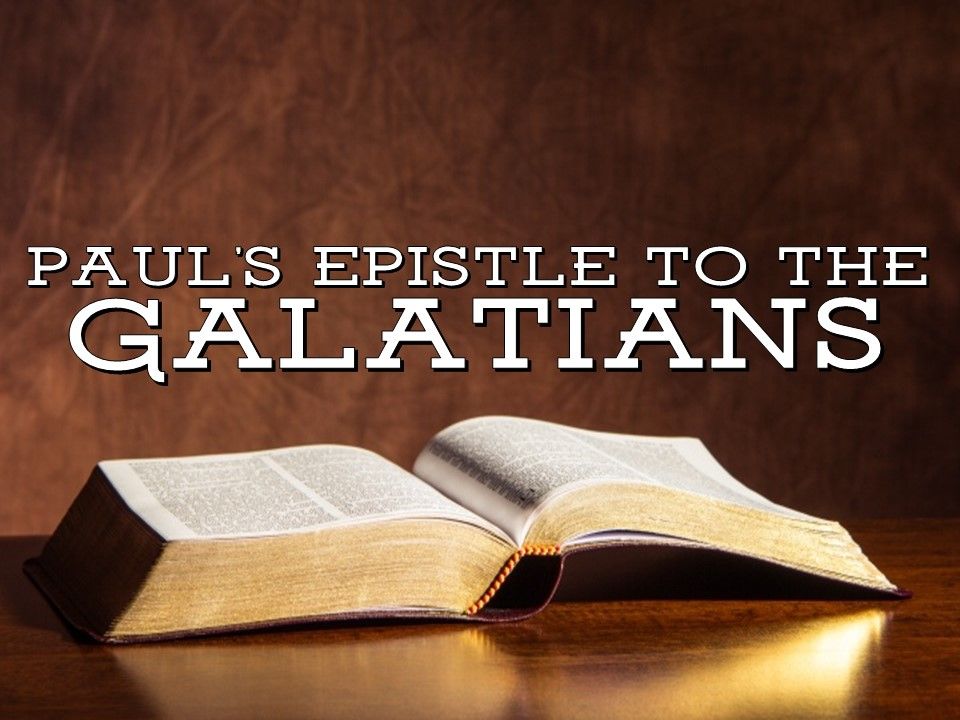